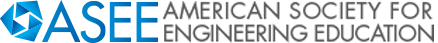 Communications Survey
Dawn S. McWilliams
			July 8, 2019
[Speaker Notes: Thanks to my cohort of people who help revise the survey questions…

Steve Schultz from Princeton, Maria Kuntz from Colorado and Ann Lewandowski from Delaware.]
Overall Size of Communications Teams andReporting Structure
Overall average size of Communications teams is 4.6   
Reporting Structures
Staff Workload Breakdown
Staff Workload Breakdown (cont.)
Media Staff Size
Number of Dedicated Media Staff was an interesting one:
Top Audiences by Rank Order
*Basics Analysis by percentage
Budgets*
*These are all over the board since we did not have full participation on this in the survey
How We Spend Our Time
How We Spend Our Time (Other)
Other Duties as Assigned
[Speaker Notes: Many of us do additional work for areas inside the colleges not usually considered our “core” areas of work.]
Alumni/Research Magazines/Print vs. Online
Alumni/ Research Magazine
 44%  Create a printed Alumni/ Research Magazine
 57%  Create an online Alumni/Research Magazine
 70%  Create both
Annual Report
 35%  Create a printed Annual Report
 27%  Create an online Annual Report
 38%  Create both
School Size-Student and Faculty
Measurement Tools for Overall Success
Web Measurement Tools
Social Media Measurement Tools
Writing Measurement Tools
Media Relations Measurement Tools
Publications Measurement
Advertising Measurement
Brand Measurement Tools
Our Biggest Challenges
Our Biggest Challenges (cont.)
Questions???
Special thanks to:
Steven M. Schultz, College of Engineering, Princeton University
Maria Kuntz, College of Engineering and Applied Science, University of Colorado Boulder 
Ann Lewandowski, College of Engineering, University of Delaware
Nathan Kahal, Communications and Society Advancement American Society for Engineering Education